ΤΟ ΤΜΗΜΑ (+)
ΠΤΔΕ
Διαδικτυακή Προσέγγιση του «Τμήματος»
https://pre.uth.gr/
Το Τμήμα-> Διδακτικο Προσωπικό
Πολιτική Ποιότητας-> Αξιολογήσεις Πιστοποίηση (δειτε τα πιο πρόσφατα κειμενα)
Σπουδές -> Προπτυχικές Σπουδές -> Πρόγραμμα και Οδηγός Σπουδών.
Ενας μεγαλος αριθμός από κείμενα: «κανονισμός προπτυχιακών σπουδών», «συντομος οδηγός με πληροφορίες για τις σπουδες στο τμήμα», «Οδηγός Σπουδών 2024-2025» «Πρόγραμμα Σπουδών 2024-2025» . Πώς αφομοιώνουμε την πληροφορία; 
Καταλογος Μαθηματων. Στο Σπουδές -> Προπτυχικές Σπουδές -> Κατάλογος Μαθημάτων
Πατώντας τα μαθήματα βρίσκετε τις περιγραφές τους! (προσοχη στις μοναδες ECTS)
Άλλες υπηρεσιες. Πώς ψαχνουμε κατι περιπλοκο;
Α! και τα Erasmus https://pre.uth.gr/erasmus/
Σχεδόν «φυσική» προσέγγιση του Τμήματος
ΔΕΠ
Καθηγητες/τριες
Αναπληρωτές Καθηγητές/τριες
Επικουροι Καθηγητές/τριες
ΕΔΙΠ
ΕΕΠ
Κοινωνιογλωσσολογία και οι Εφαρμογές της στη Διδακτική Πράξη
Παιδαγωγική Ψυχολογία
Φυσικές Επιστήμες και η Διδακτική τους
Ελληνική Γλώσσα και η Διδακτική της
Αναπτυξιακή Ψυχολογία
Διαπολιτισμική Εκπαίδευση: Θεωρία και Πράξη
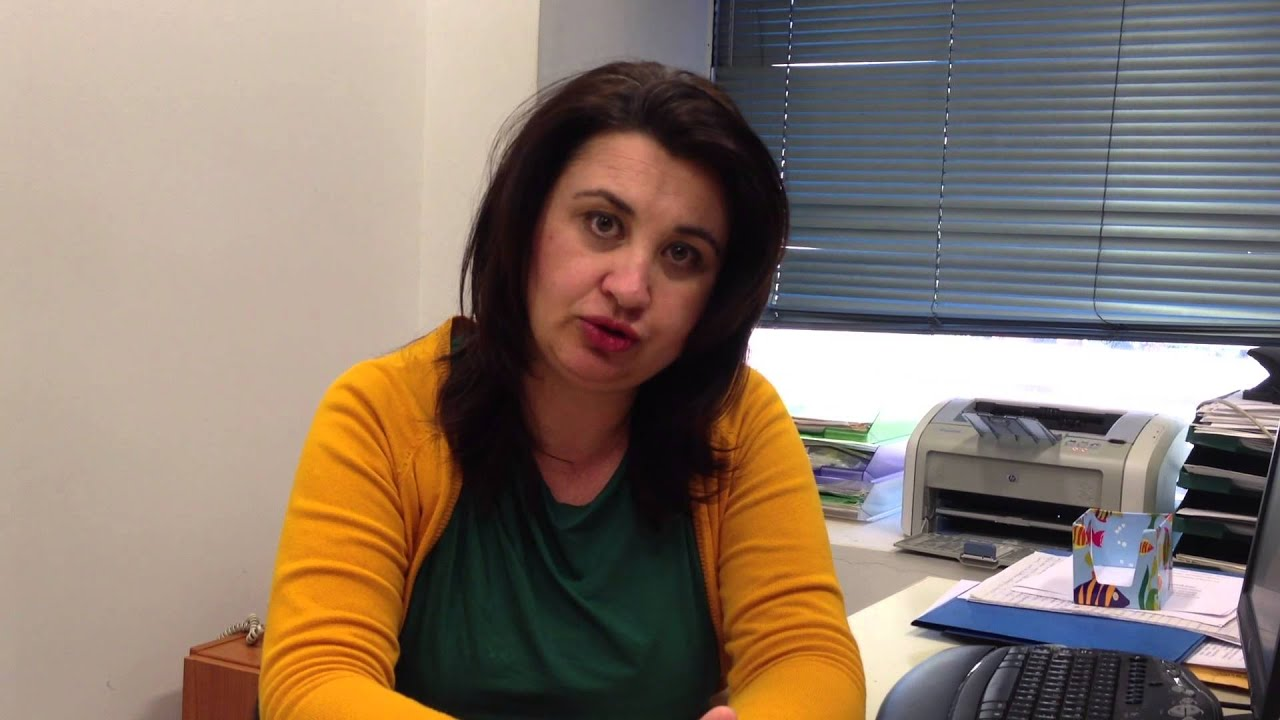 Παιδαγωγικά: Διδακτική Μεθοδολογία
Φυσική και Συνεργατικά Περιβάλλοντα Μάθησης με Υποστήριξη ΤΠΕ
Κοινωνιολογία της Εκπαίδευσης
Οργάνωση και Διοίκηση της Εκπαίδευσης
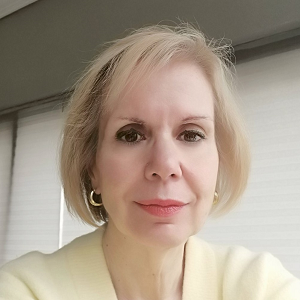 Νεοελληνική Λογοτεχνία και Διδακτική της Λογοτεχνίας
Νεοελληνική Ιστορία, Ιστορία της Νεοελληνικής Εκπαίδευσης και Διδακτική της Ιστορίας
Βιολογία, Οικολογία και η Διδακτική τους
Διδακτική των Μαθηματικών
Αναπτυξιακή Ψυχοπαθολογία & Γνωστικές Λειτουργίες
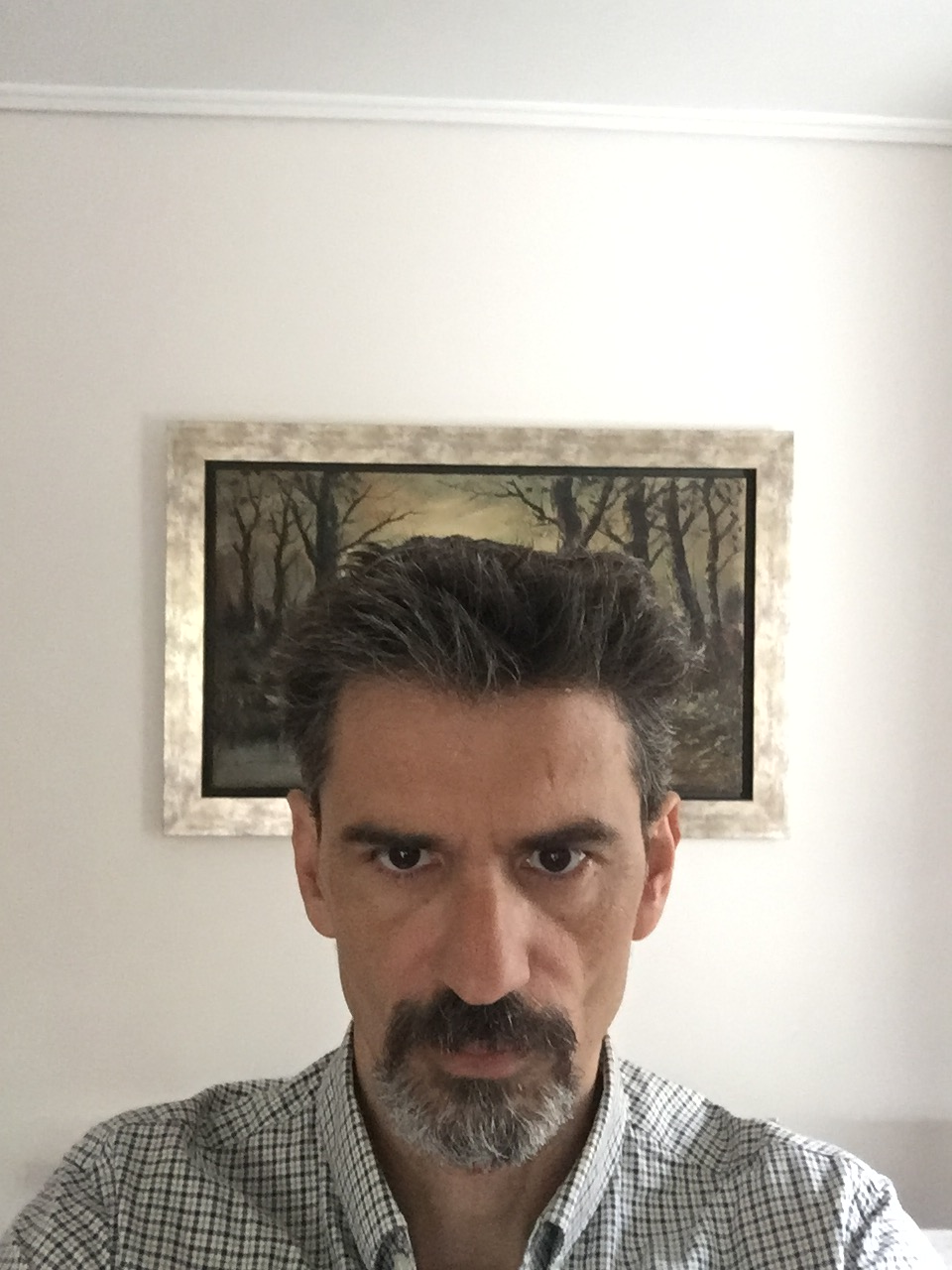 Κοινωνική Παιδαγωγική: κριτικές προσεγγίσεις και εφαρμογές στην πρωτοβάθμια εκπαίδευση
Σχολική Παιδαγωγική
Μαθηματική Λογική και Μαθηματική Εκπαίδευση
Βούλγαρη Αικατερίνη
Ψυχοπαιδαγωγική
Γιαννέλος Λεγαντής
Πληροφορική – ΤΠΕ στην Εκπαίδευση
Εφαρμοσμένη Γλωσσολογία στην Εκπαίδευση
Διδακτική των Μαθηματικών Εννοιών
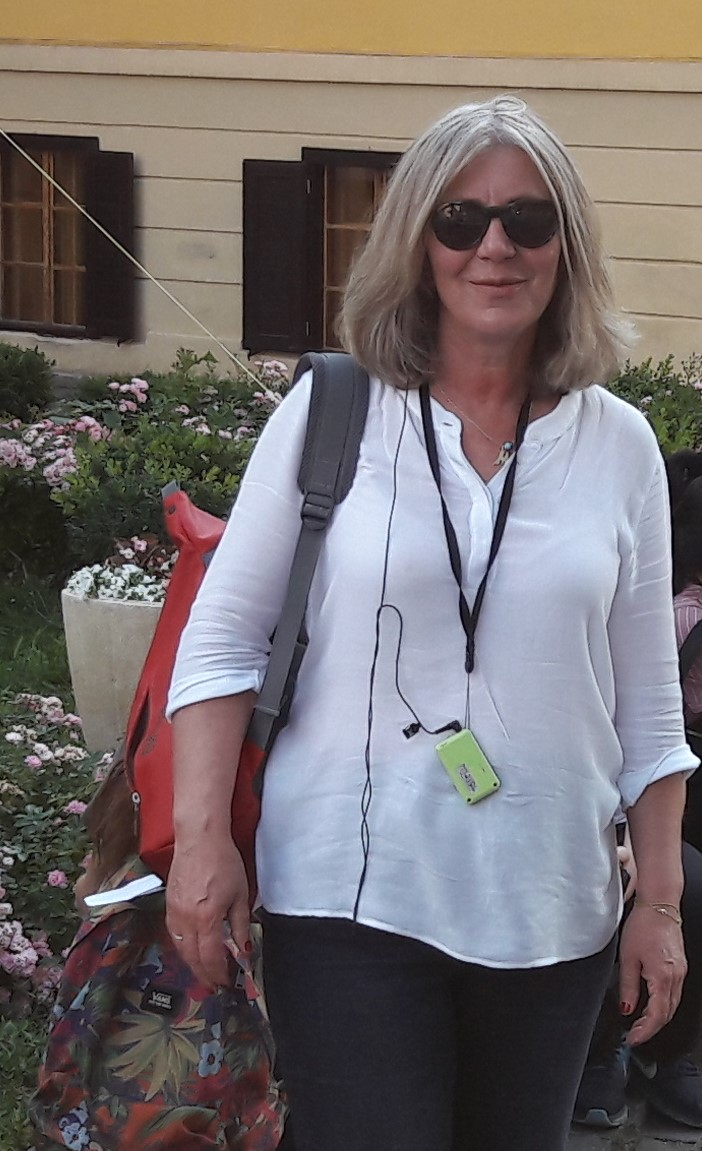 Εφαρμοσμένη Παιδαγωγική Πρακτική Άσκηση
Εικαστικά
Μουσική Παιδαγωγική
Γραμματεια: (?)  

Διπλα φωτογραφια της Κοντοκώστα
Γραμματεια: (?)  

Διπλα φωτογραφια της Μανώλη
Γραμματεια: (?)  

Διπλα φωτογραφια της Νάρη
Γραμματεια: (?)  

Διπλα φωτογραφια της Λουκάκη
Γραμματεια: (?)  

Διπλα φωτογραφια της
Γραμματεια: ΠΜΣ Διοίκηση και Οργάνωση της Εκπαίδευσης 

Διπλα φωτογραφια της Σαμαρά
«Γεωγραφική» προσέγγιση του Τμήματος
ΠΑΠΑΣΤΡΑΤΟΥ
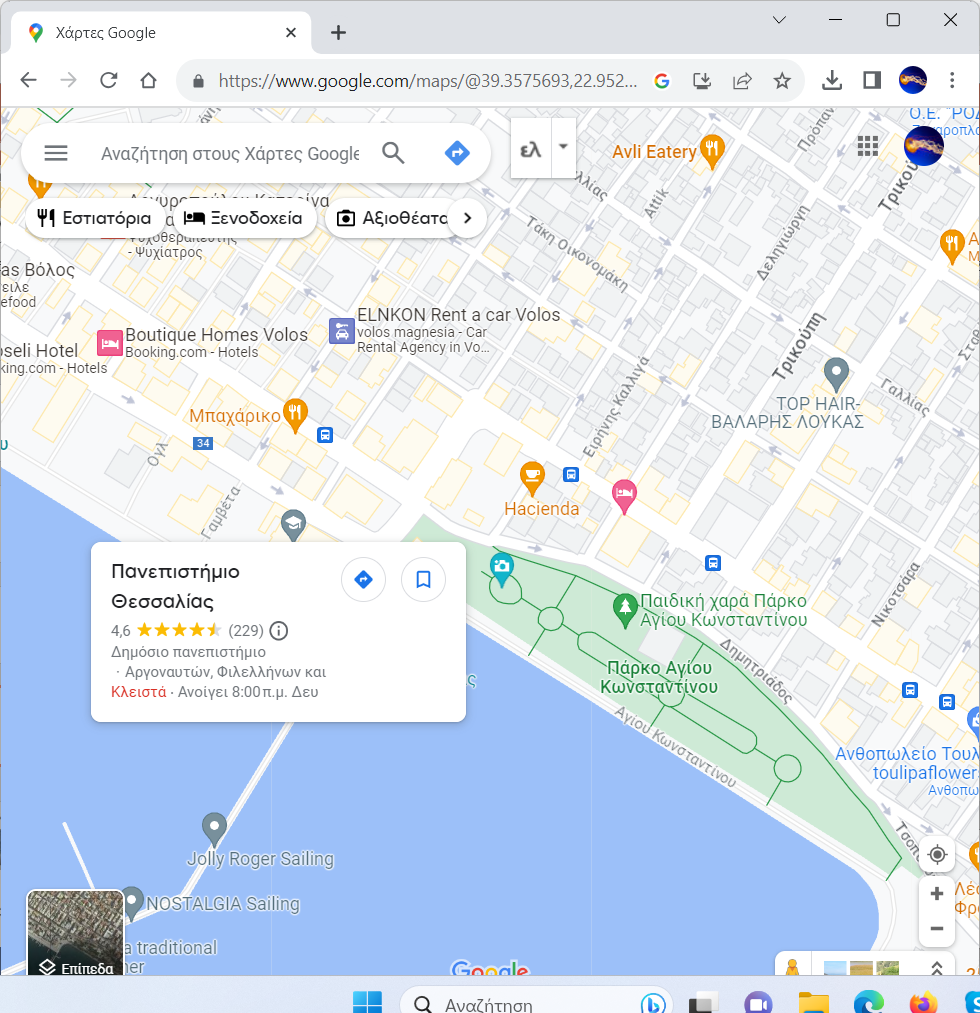 ΚΟΥΜΟΥΝΔΟΥΡΟΥ (Κουμουνδουρου 4 2ος Οροφος)
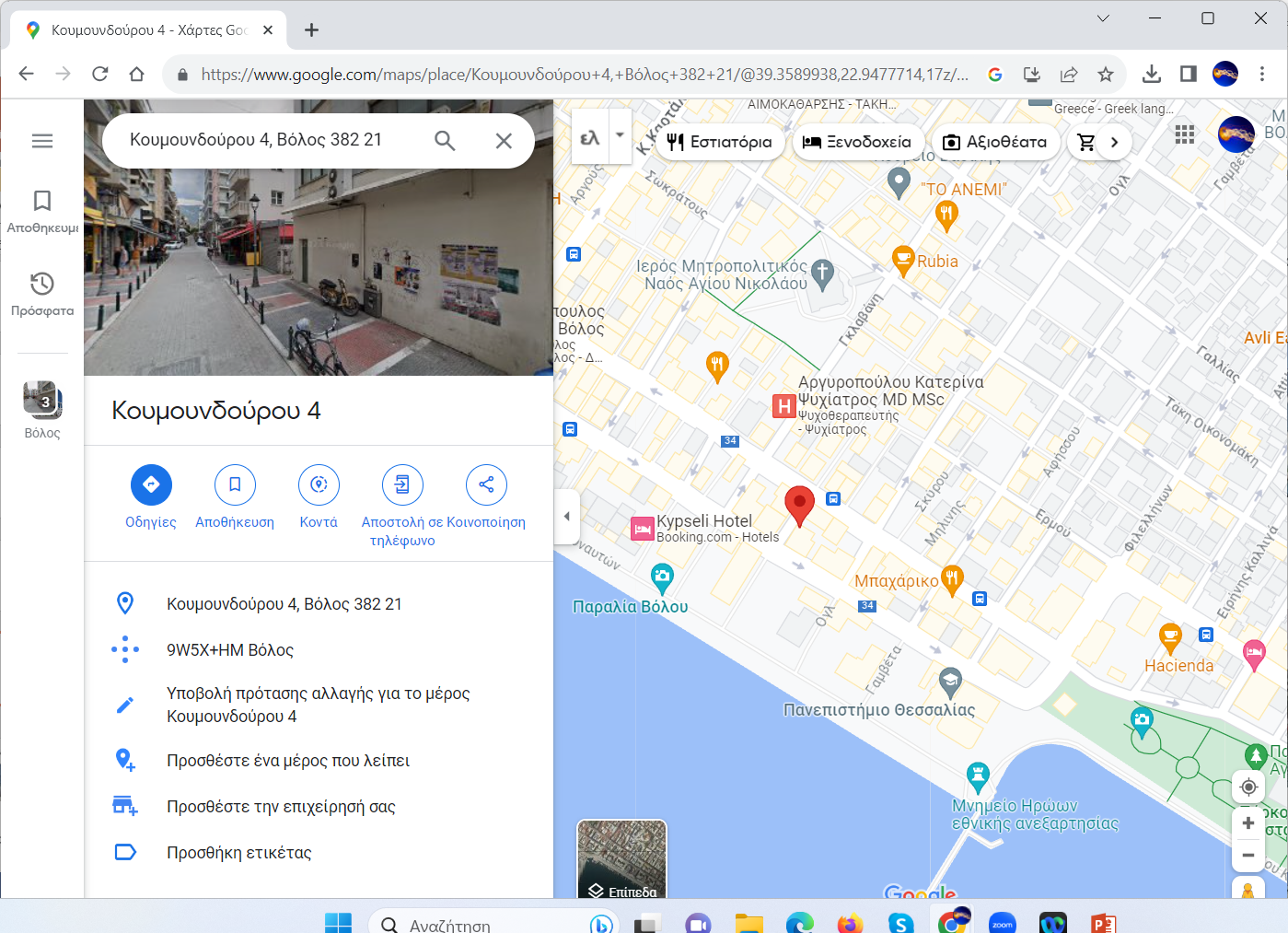 ΚΤΗΡΙΟ ΔΕΛΗΓΙΩΡΓΗ (Γκλαβανη 37)
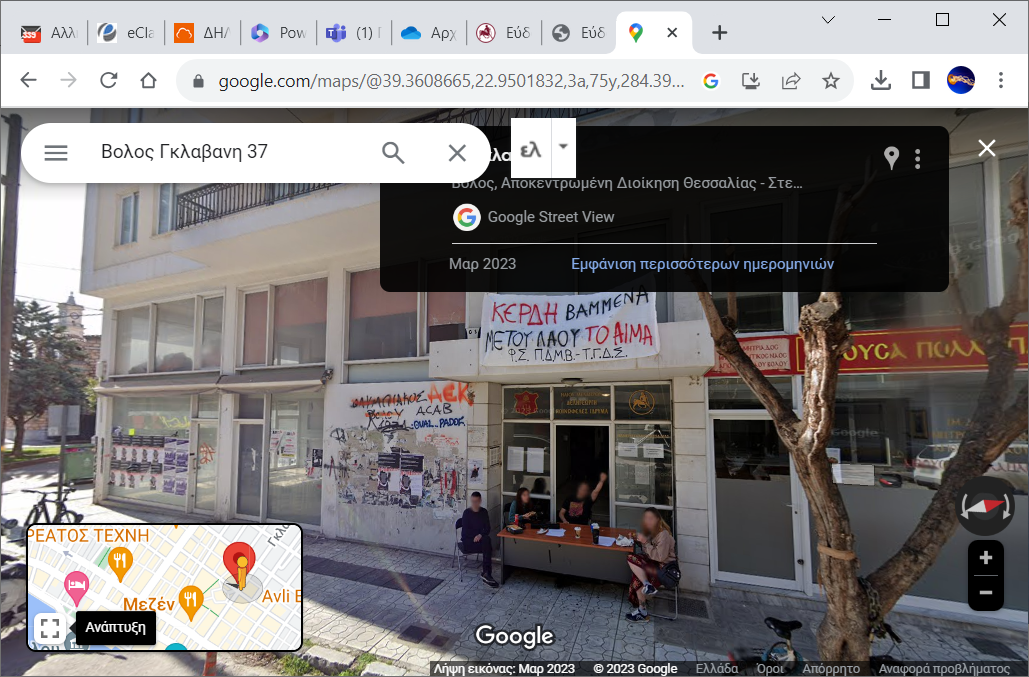 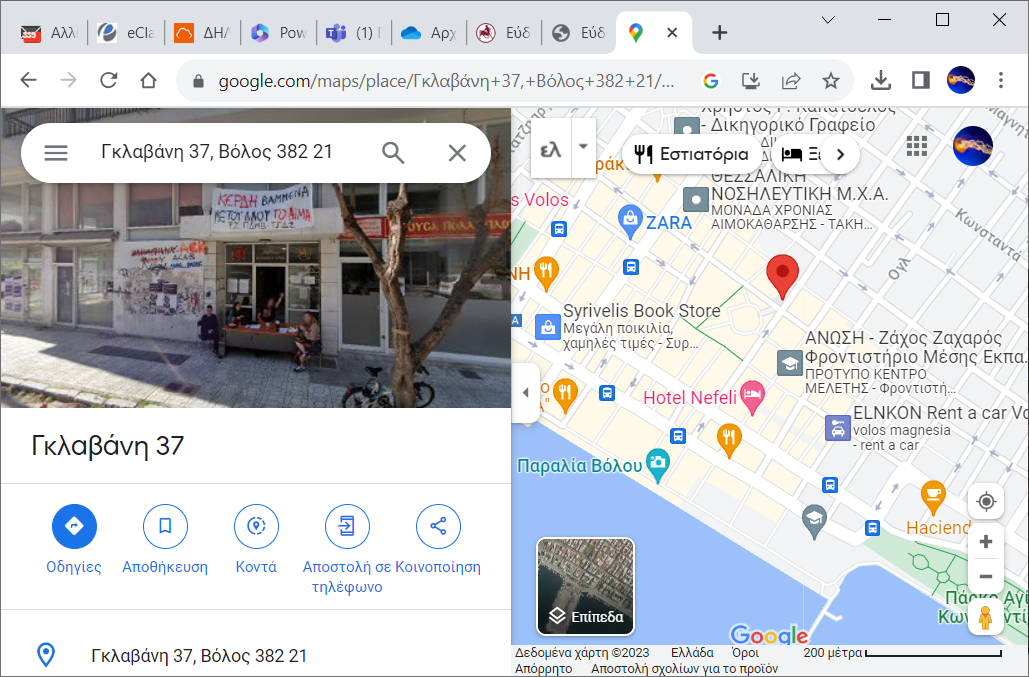 ΒΙΒΛΙΟΘΗΚΗ ΠΑΝΕΠΙΣΤΗΜΙΟΥ
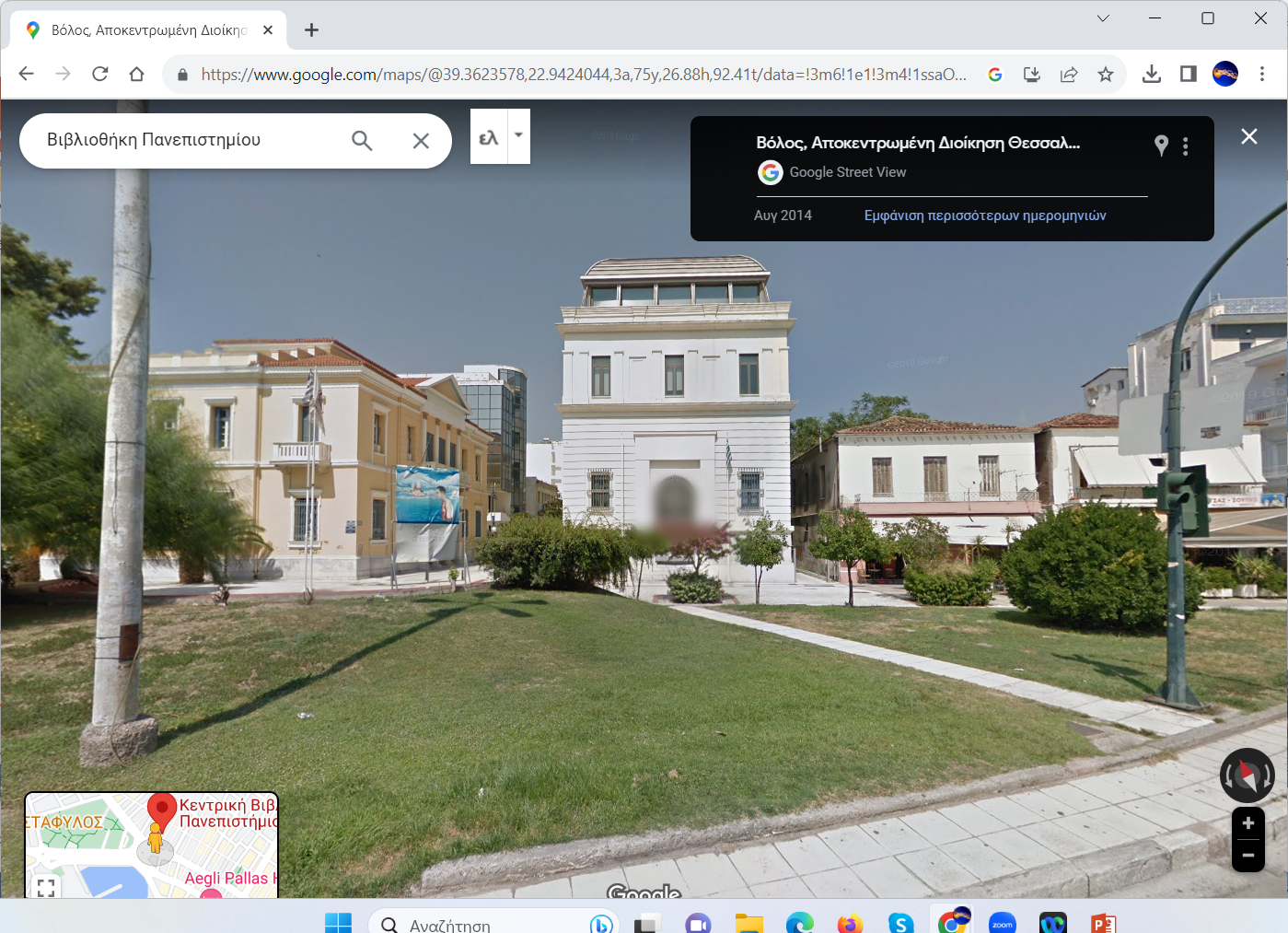 Θεσμική προσέγγιση του «Τμήματος»
Κάποιες άλλες «οντότητες»
Συνέλευση του Τμήματος ( + Πρόεδρος)
Εργαστήρια  (https://pre.uth.gr/epistimonika-ergastiria/ )
Επιτροπές του Τμήματος
Ακαδημαϊκοί σύμβουλοι

Οντότητες «μεγαλύτερες» από το Τμήμα
Σχολή Ανθρωπιστικών και Κοινωνικών Επιστημών ( + Κοσμήτορας) https://deanhum.uth.gr/ 
Πανεπιστήμιο ( Πρύτανης, Αντιπρυτάνεις, Συμβούλιο Διοίκησης , Σύγκλητος) https://www.uth.gr/ (Το Πανεπιστήμιο)

«Πλάγιες» Οντότητες
Η Προσβαση
Έπιτροπή Δεοντολογίας 
Διεύθυνση Μηχανοργάνωσης (https://it.uth.gr/users/students ) κλπ (πως να αφομοιωσουμε τοσες δυνατότητες;)
https://delos365.grnet.gr/
Αξιακή προσέγγιση του Τμήματος
Αξιακή προσέγγιση του Τμήματος
Ακαδημαϊκές αξίες-Ακαδημαϊκή κουλτούρα. Τι μπορει να είναι αυτό;
εντιμότητα, εμπιστοσύνη, δίκαιη συμπεριφορά, σεβασμός, υπευθυνότητα, και η παλλικαριά να δράς με βάση αυτές τις αξίες ακόμα και ενάντια σε αντιξοότητες.
 Ακεραιότητα (Δεν κλέβουμε τις ιδέες άλλων, παίρνουμε την ευθύνη των θέσεών μας) https://www.youtube.com/watch?v=IiCgC21EIvs&t=17s 
Μπορώ να μαθαίνω μόνος/η μου
Αναλυουμε ιδεες, σκεφτομαστε αν εχουν νοημα για εμας
Ψαχνουμε να σχηματοποιήσουμε νεα γνωση εκφράζουμε καθαρά τις ιδέες μας
Μας νοιάζει η εφαρμογη της γνωσης (κατι πρεπει να προσφερουμε και εμεις)

Κεντρικη πρακτική μας: σκέφτομαι τις ιδεες
Μία συνέντευξη
Πώς σας άλλαξε το Πανεπιστήμιο;
Νεοι τροποι να βλεπεις τη ζωη
Έμαθα να ζητω βοηθεια
Έμαθα να επικοινωνω με ποικιλια αλλων ανθρωπων
Λυση προβληματων
Κριτικες δεξιοτητες
Απέκτησα εμπιστοσύνη στη γνώμη μου, στις ικανότητές μου, στη δικη μου συνεισφορά
Πώς αναπτυχθηκαν οι κριτικές σας δεξιότητες στο Πανεπιστημιο;
Μαθαινεις να τοποθετεις τον εαυτο σου «αντικειμενικά». Να αξιολογεις μια θεωρια, μια πηγη ή μια άποψη από πολλές πλευρες. Να δεχεσαι να εξετάσεις και άλλες πιθανες ερμηνειες
Περιμενουν από εσένα να «διυλίζεις» μια πληθώρα πηγών και τελικά να δινεις τη δικη σου μοναδικη συμβολη
Η κριτική σκεψη είναι ταυτοχρονα προσωπικη αλλα και μερος ενός ευρυτερου διαλογου που διευκολυνεται με επιχειρηματα
Η επιχειρηματολογια , τα επιχειρηματα είναι τα δομικά στοιχεία του ακαδημαικου λογου
ΕΠΙΣΤΡΟΦΗ